Как животные помогают человеку.
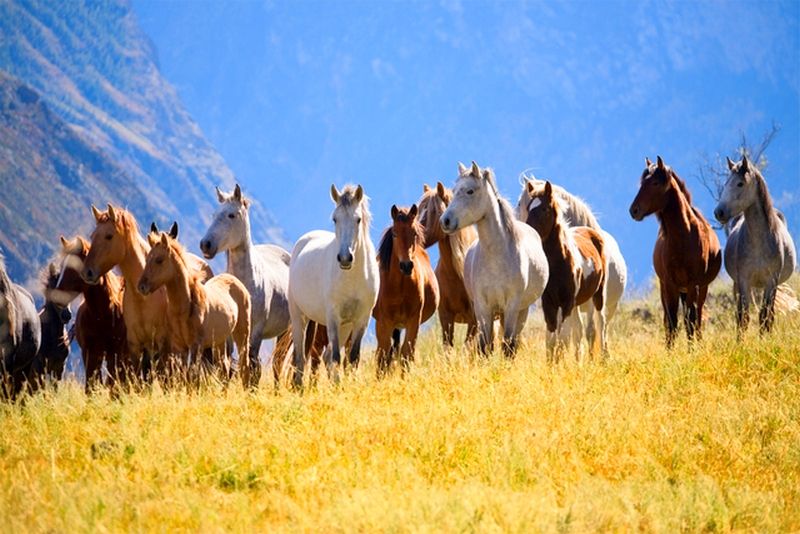 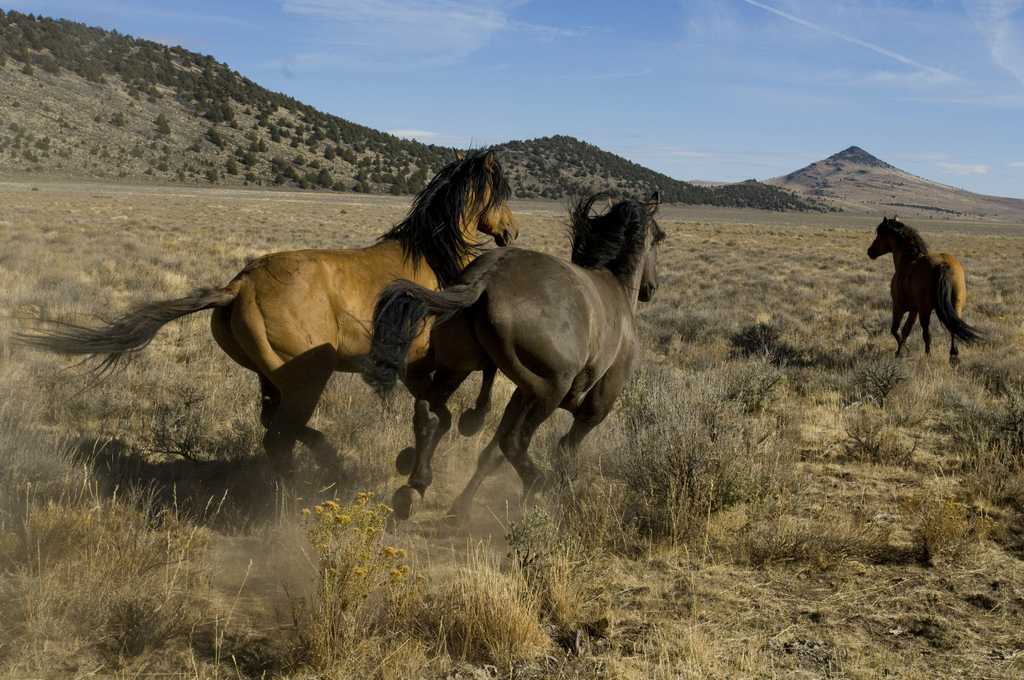 Лошадь дикая
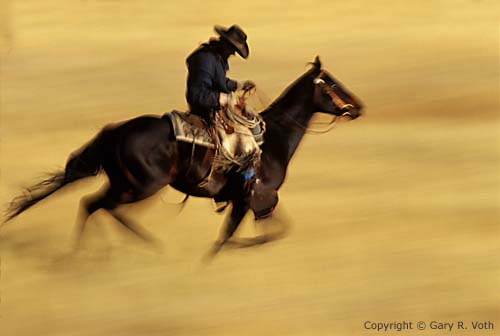 Всадник на лошади
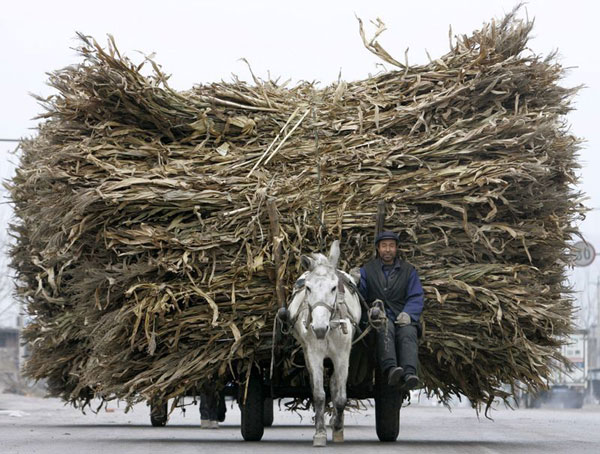 Лошадь перевозит грузы
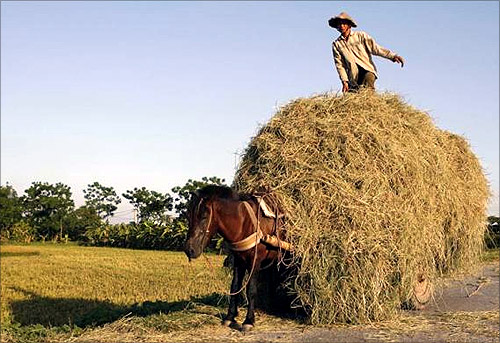 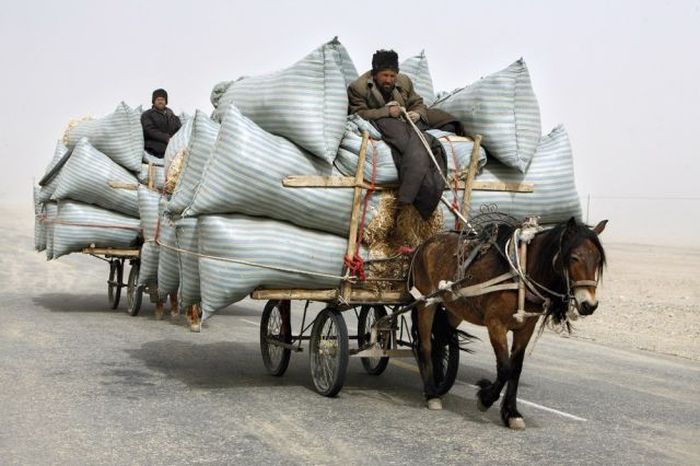 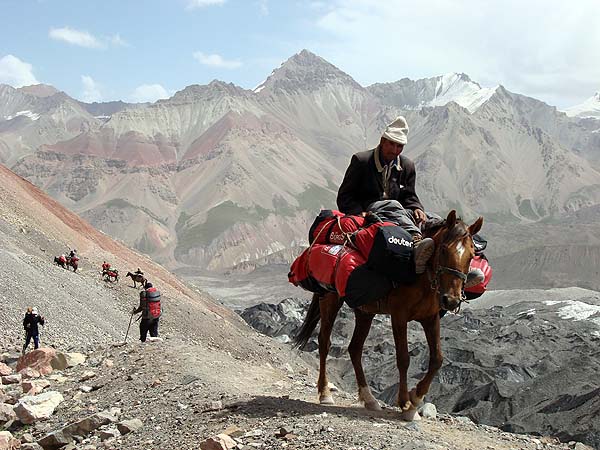 В горной местности- лошадь незаменимый помощник
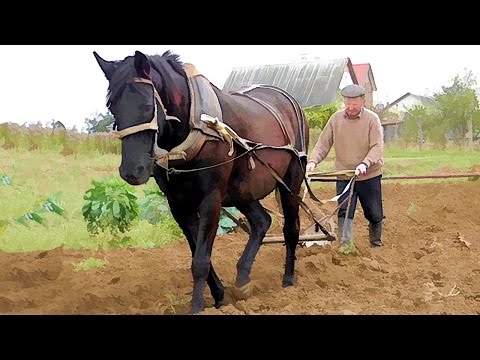 Лошадь пашет поле
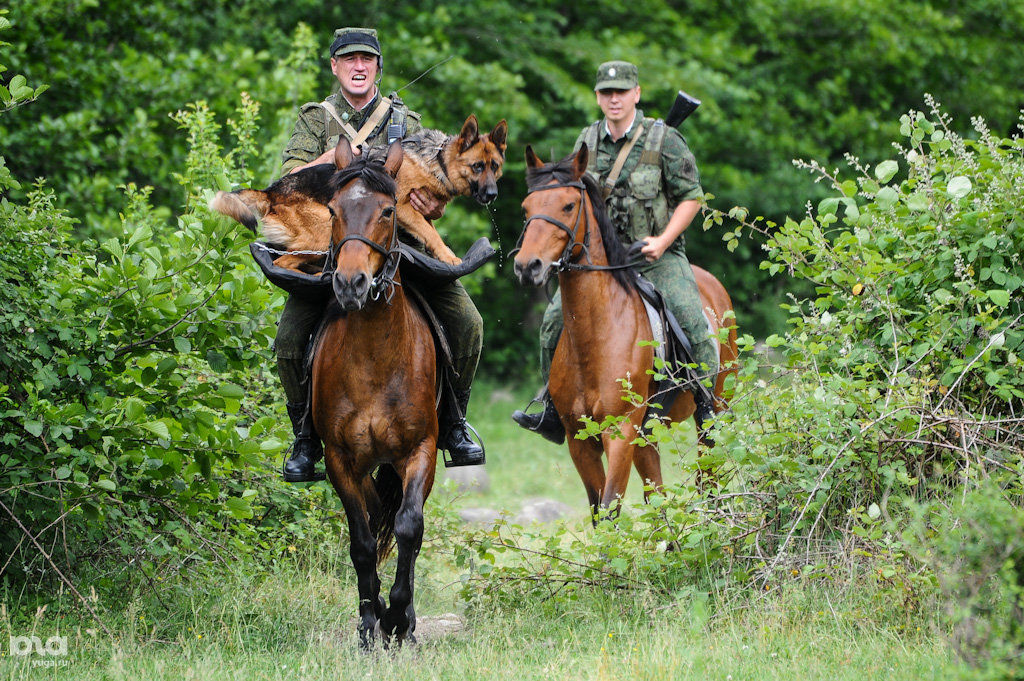 Пограничник на лошади
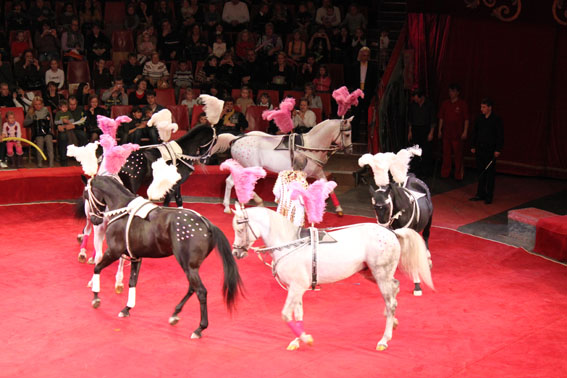 Лошадь в цирке развлекает людей
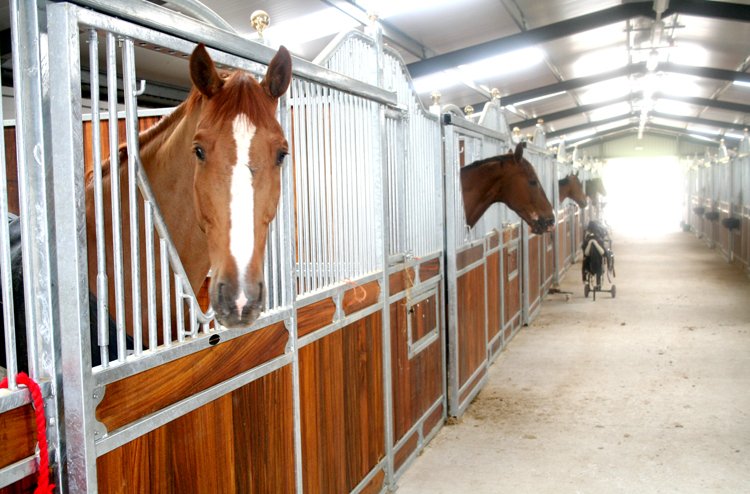 Жилище домашней лошади называется  - конюшня.
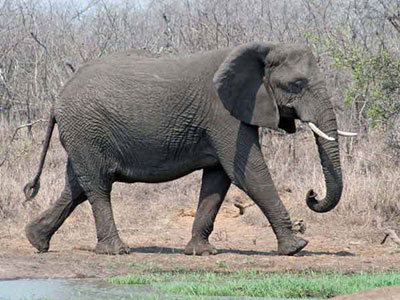 Дикий слон
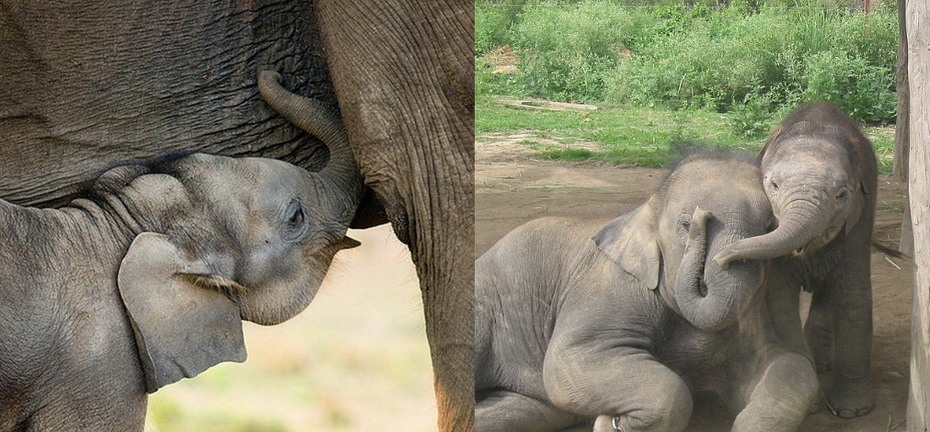 Слоны – млекопитающие животные
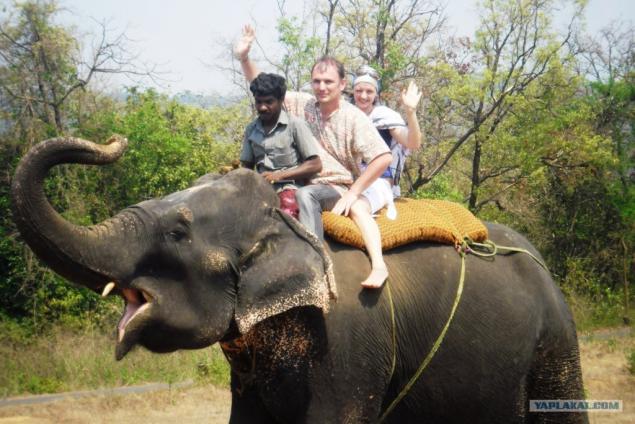 Погонщик на слоне перевозит туристов
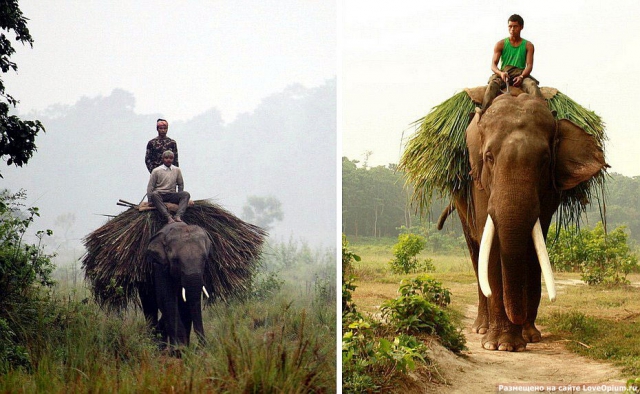 Слон перевозит грузы
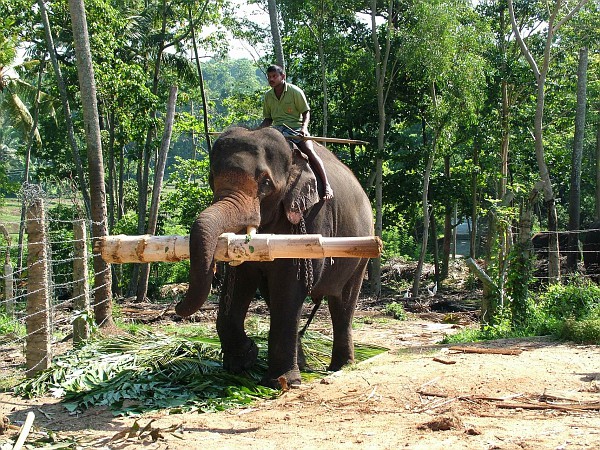 Слон несет бревно
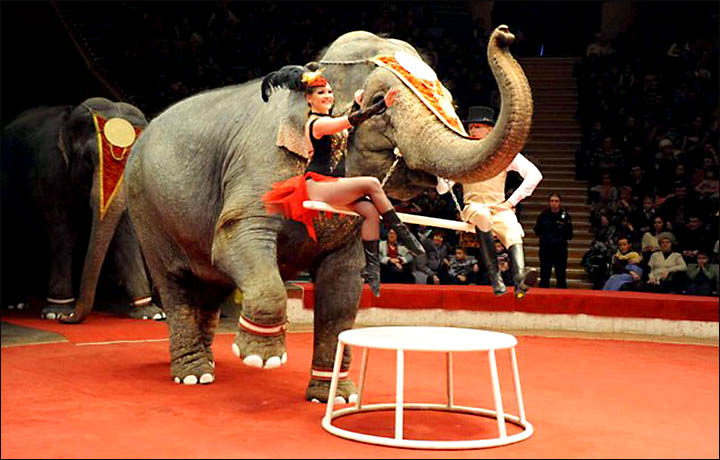 Слон в цирке развлекает людей
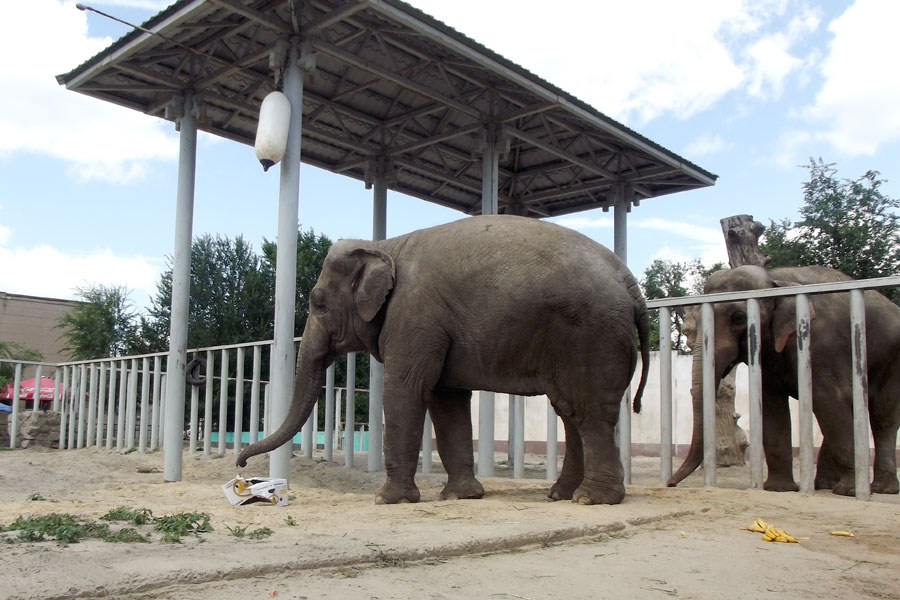 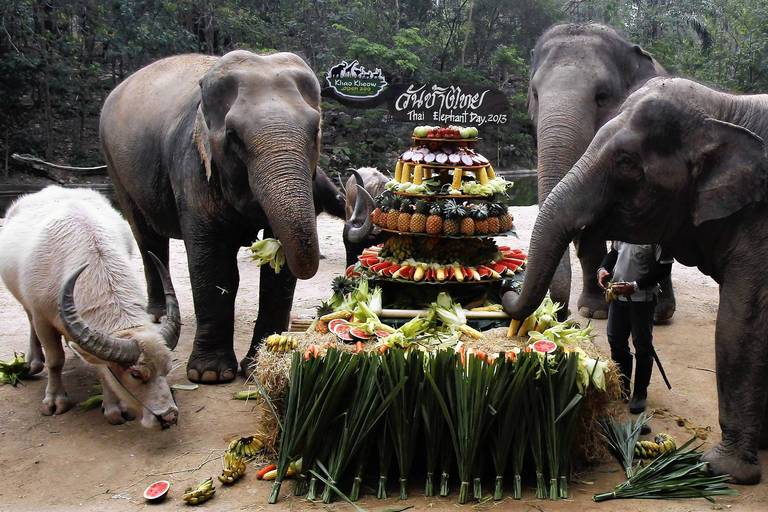 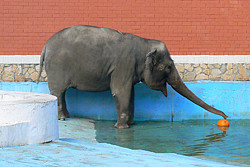 Для слонов строят навесы…
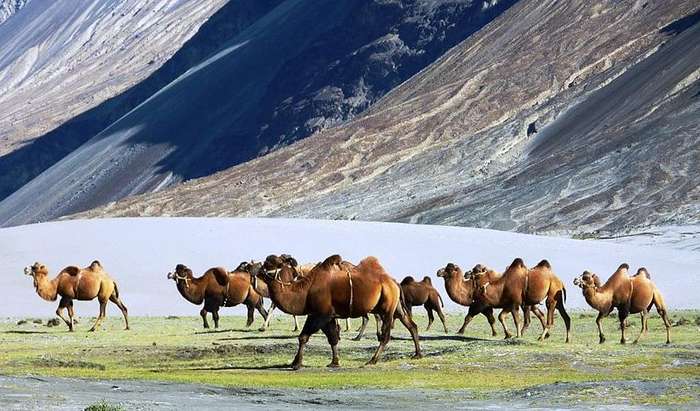 Дикие верблюды
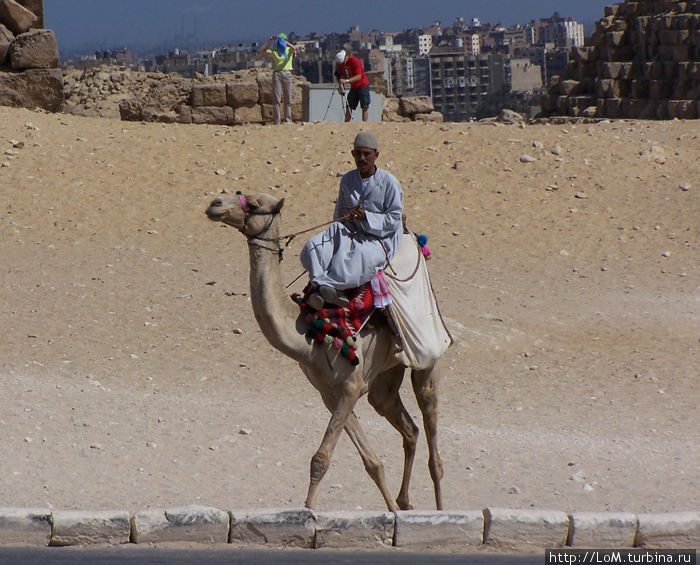 Погонщик на верблюде
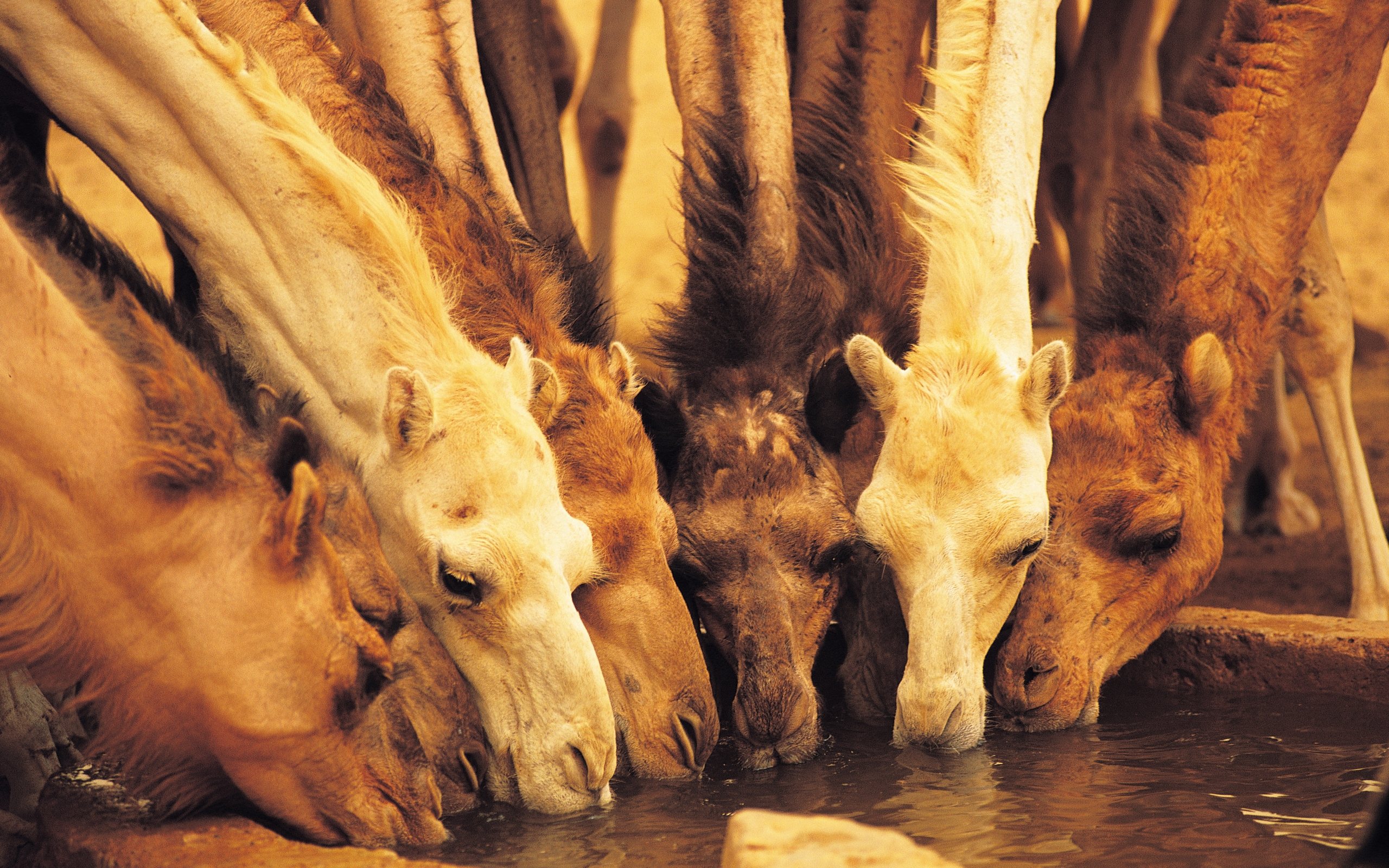 Верблюд в пустыне около воды
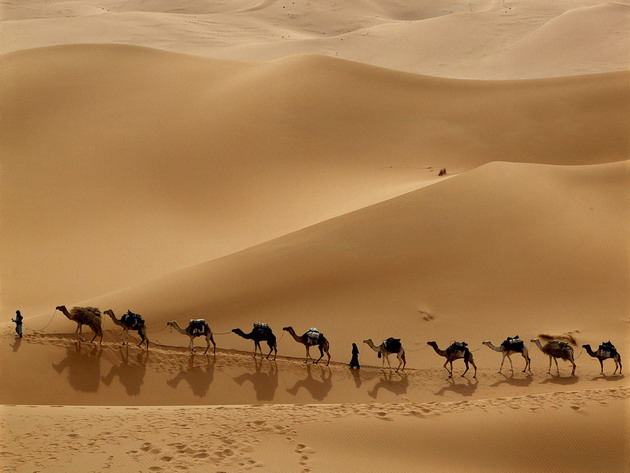 Верблюд в пустыне
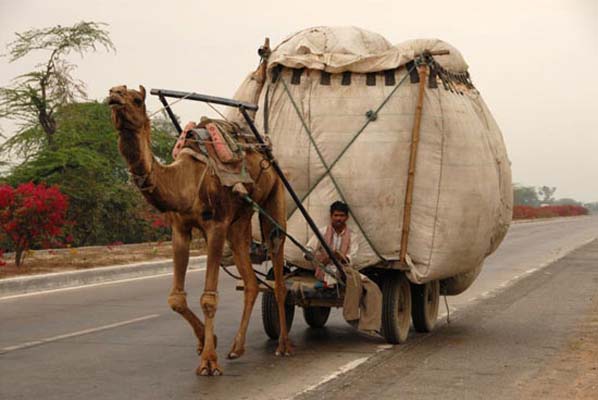 Верблюд перевозит грузы
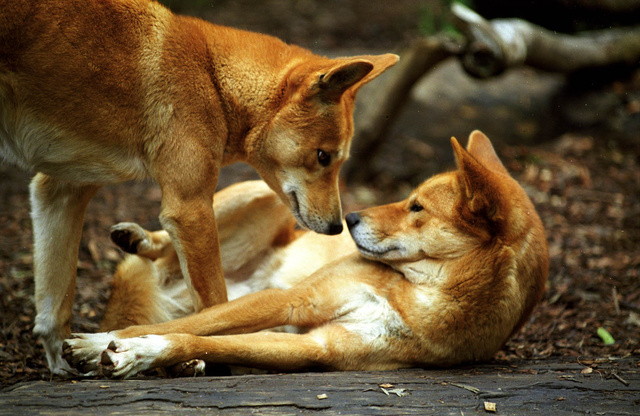 Дикая собака
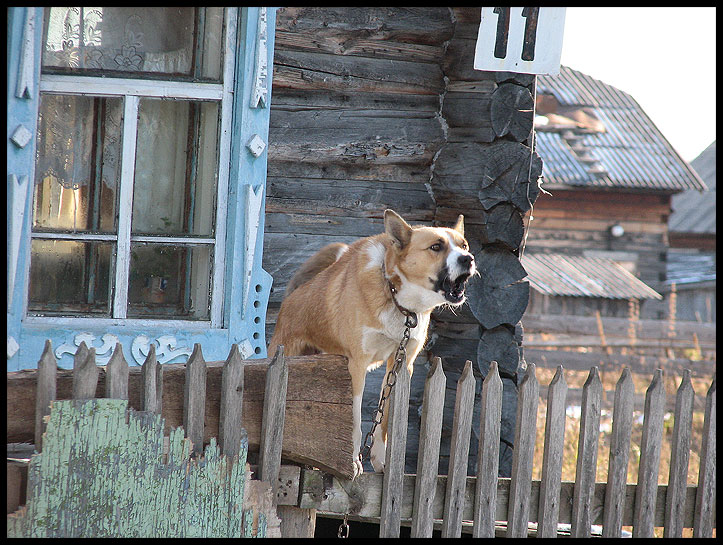 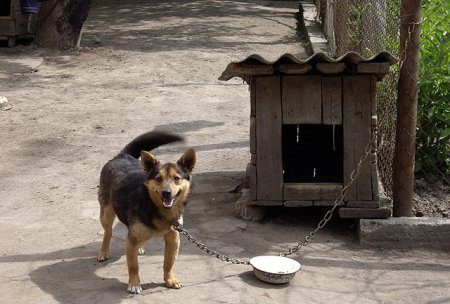 Собаки охраняют дом
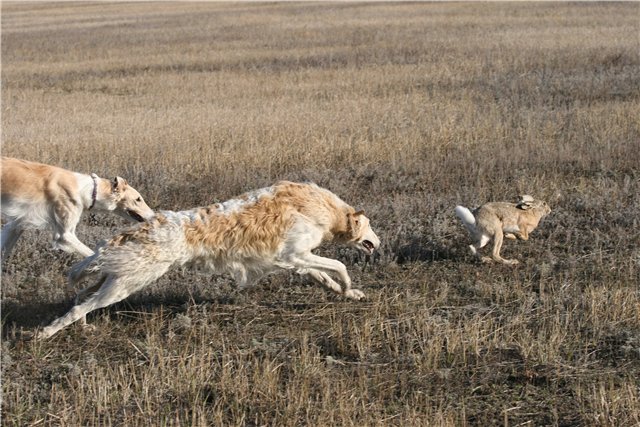 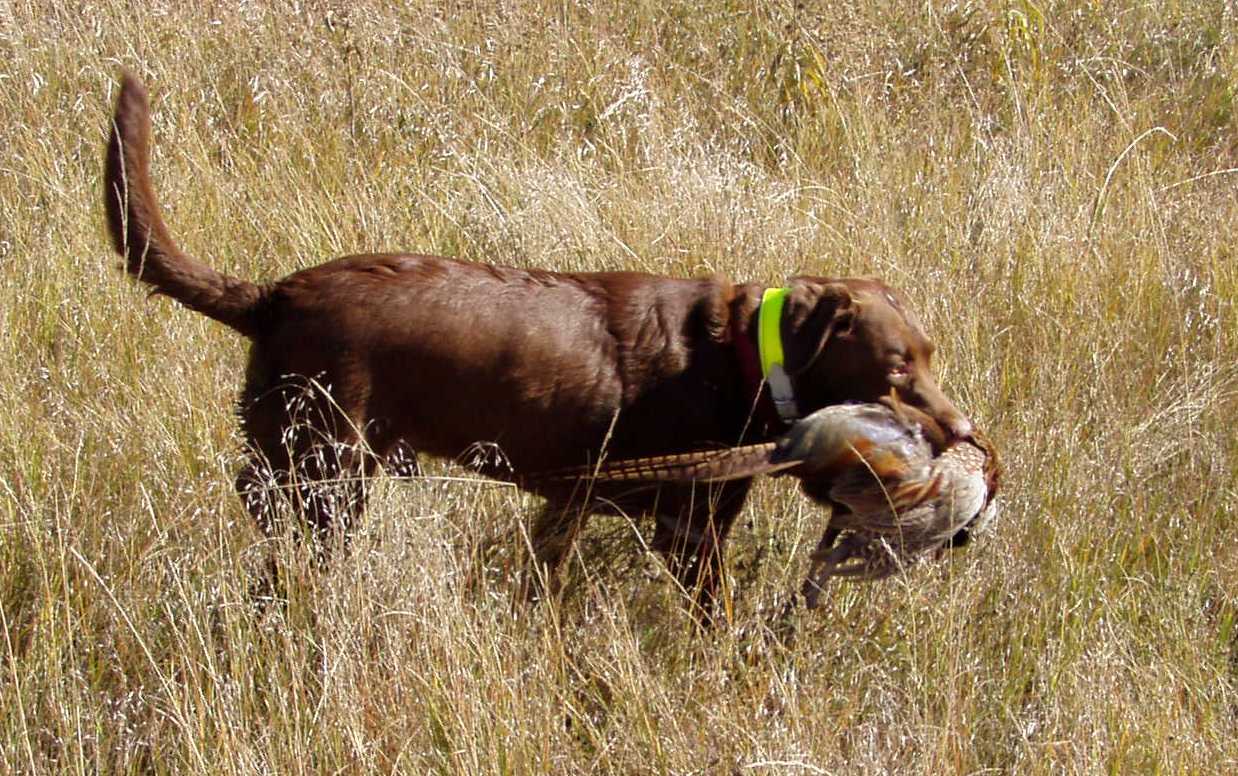 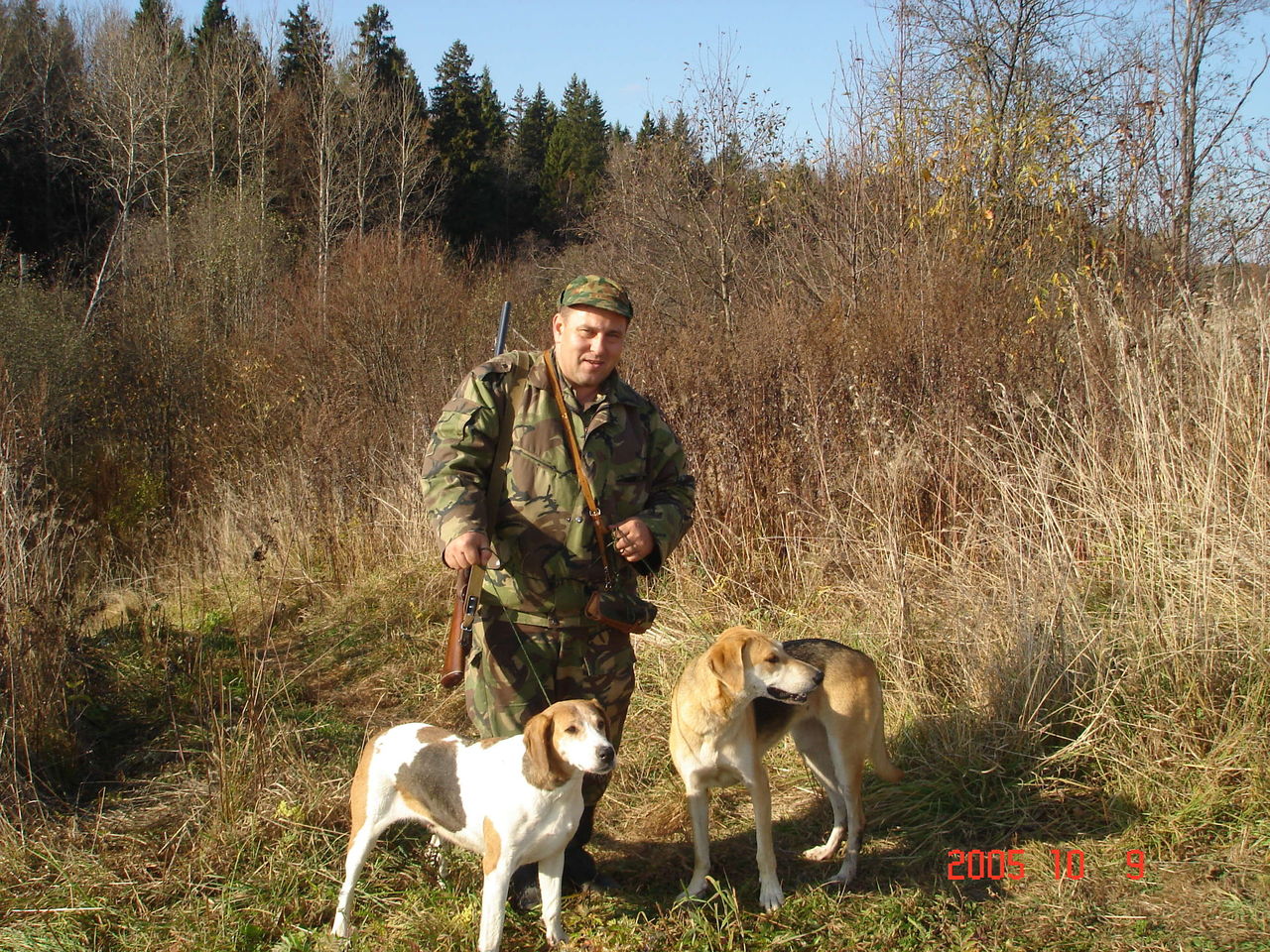 Собаки помогают на охоте
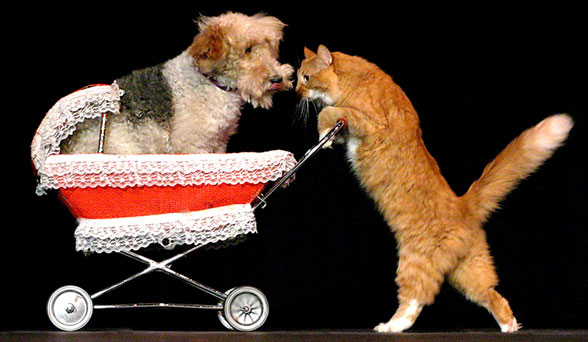 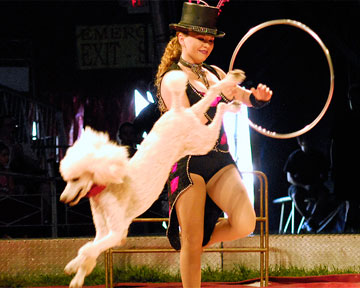 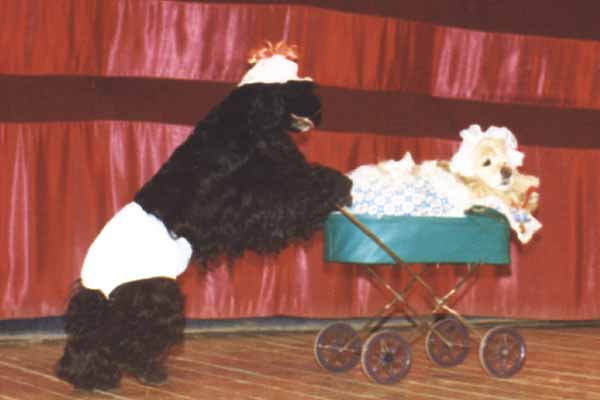 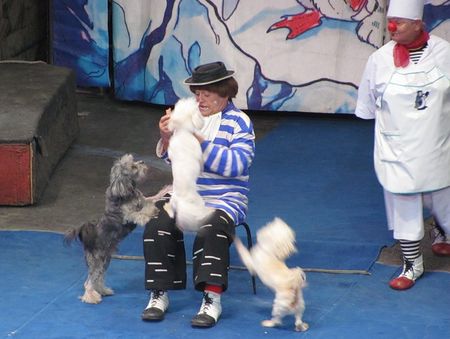 Собаки в цирке
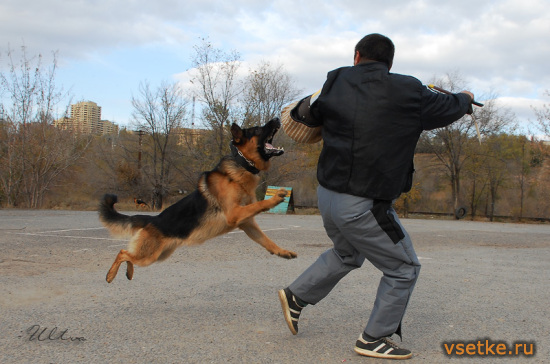 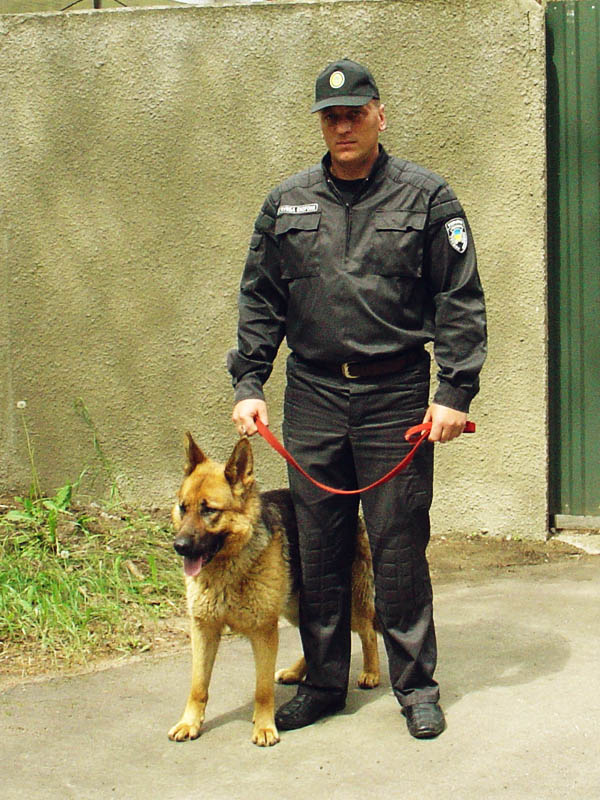 Собаки помогают полицейским ловить преступников
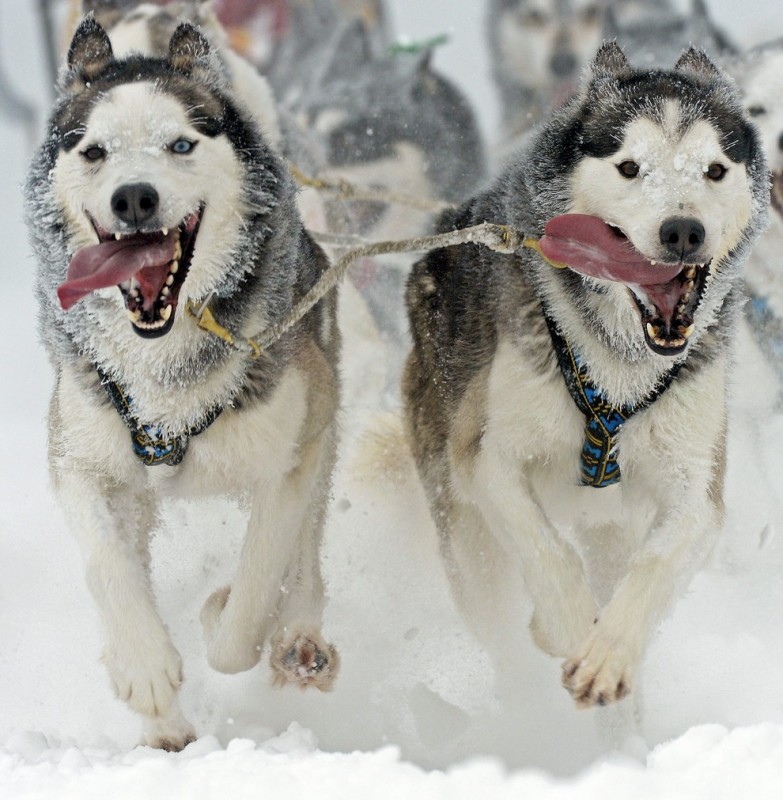 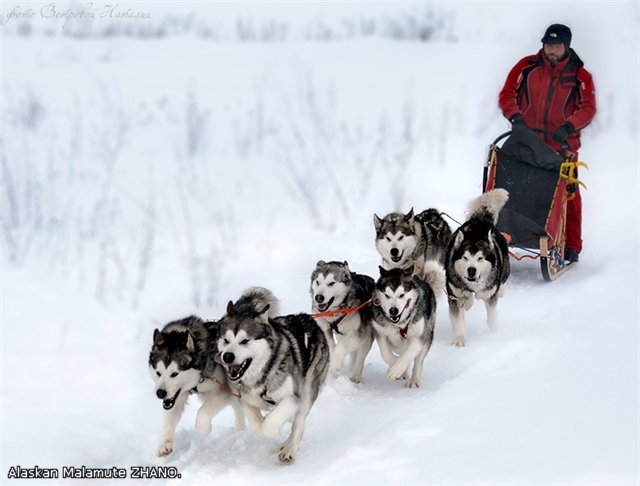 На севере собак запрягают в упряжки
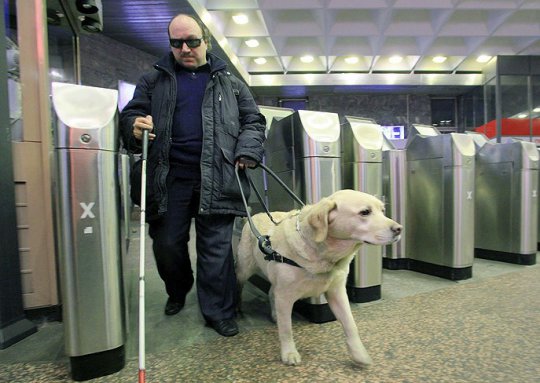 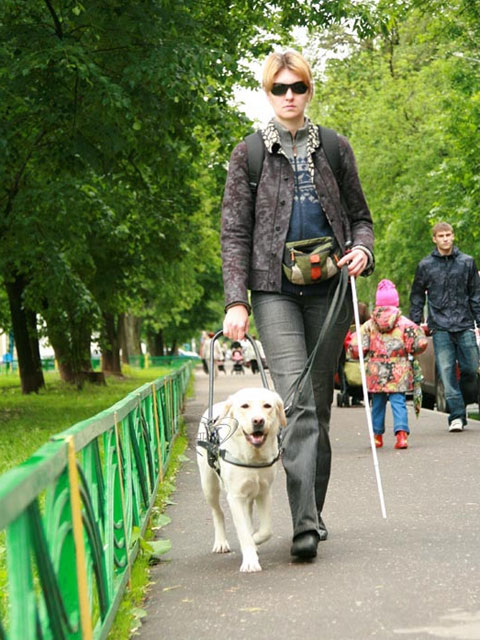 Собаки- поводыри
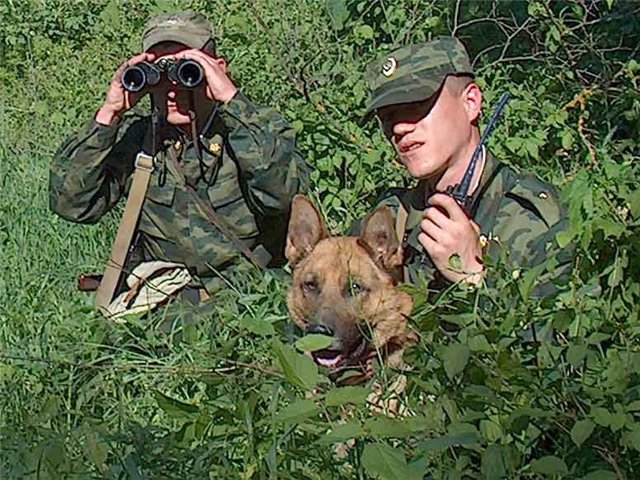 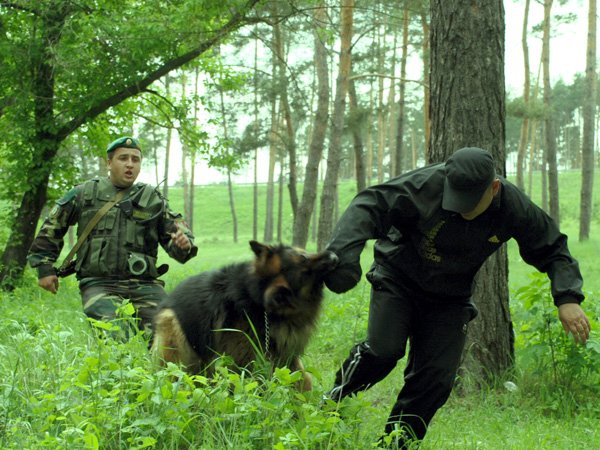 Собаки- помощники пограничников
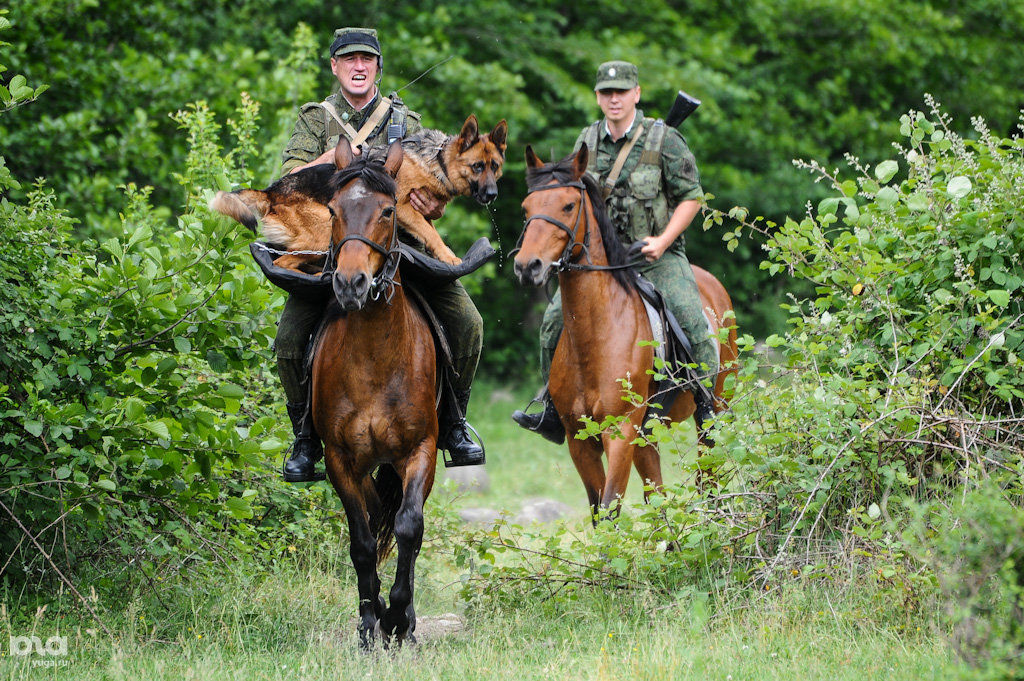 Пограничники
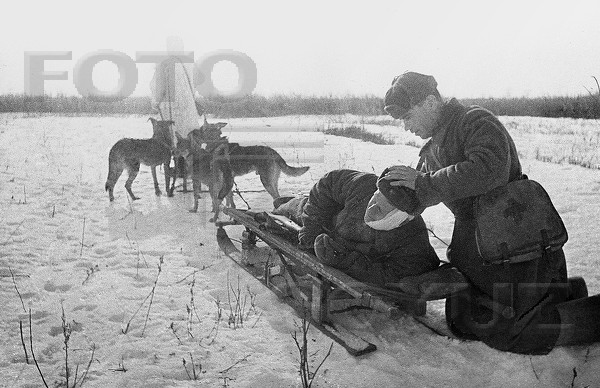 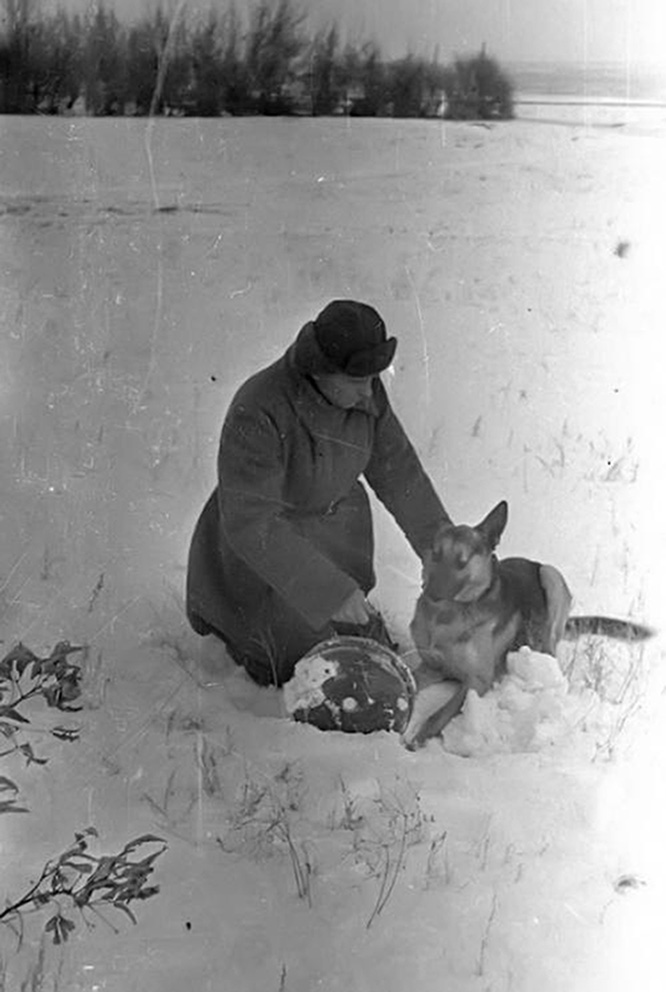 Собаки на ВОв
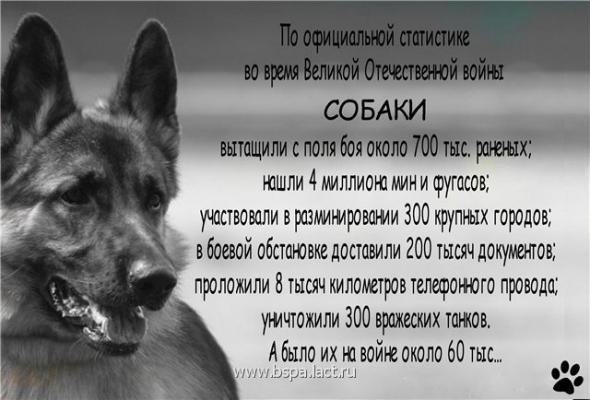 Собаки- защитники Родины
Спасибо за внимание!